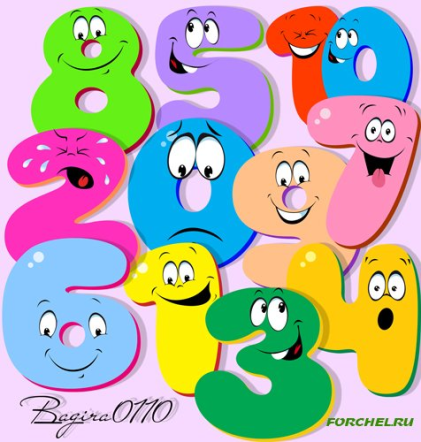 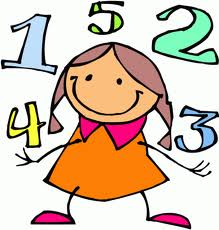 Математический КВН
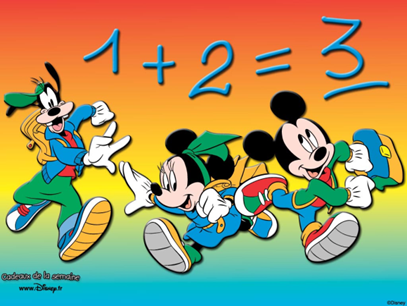 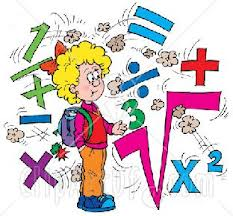 1-ый конкурс «Разминка»
Найти сумму чисел: -13+8?  
Сколько часов в сутках? 
Во сколько раз километр длиннее миллиметра? 
Найти частное 4 и 8. 
Сколько в 1 рубле копеек? 
В 4 рублях 40000 копеек. Верно ли? 
Сформулировать теорему Пифагора.
Найти произведение 0,8 и 100. 
Сколько длится урок? 
Сколько концов у пяти с половиной палок?
Найти разность 17 и 8.                           
Как найти неизвестное слагаемое?
Хорда - это…
Сколько секунд в 1 часу?
Найти произведение 5 и 0, 2.
Найти частное чисел 15 и 10?
Сколько минут длится 1 перемена?
Сколько в декабре суток? 
Какое число делится без остатка на любое положительное или отрицательное число?
Почти такая же большая, как Останкинская телебашня, но не весит ни грамма?
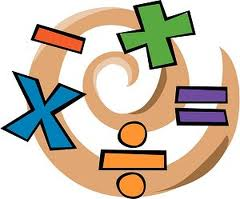 Сколько цифр вы знаете?
Наименьшее трехзначное число? 
Сколько секунд в часе? 
Что больше 2метра или 198см? 
Наибольшее двухзначное число? 
Делится ли 282 на 3? 
Что больше: произведение цифр или их сумма? 
Что является графиком линейной функции? 
Сколько кг в центнере?
Если стоят рядом два осла: один головой к северу, а другой головой к югу, то могут ли они видеть уши друг друга?
2-ой конкурс: Конкурс капитанов «Магические квадраты»
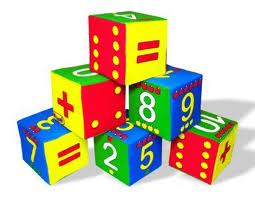 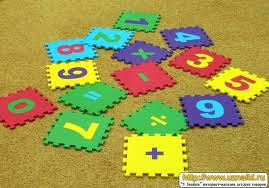 3-ий конкурс: «Кроссворд»
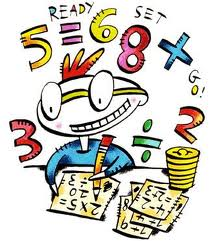 4-ый конкурс: «Стручки»
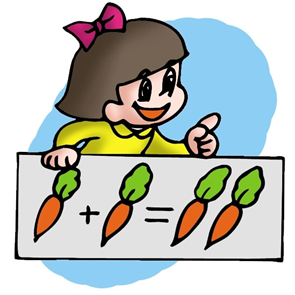 6-ой конкурс: «Таблицы»
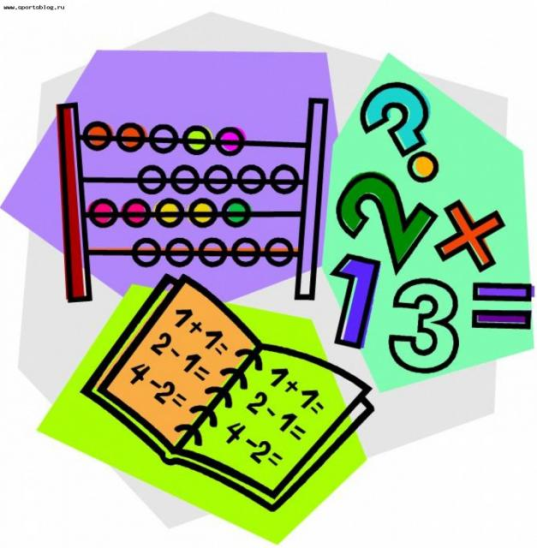 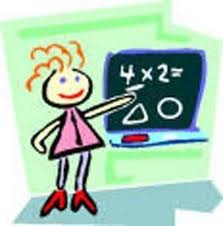 7-ой конкурс: «Уравнения»
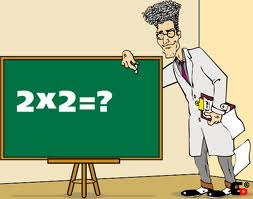 3,5*х+4,08*х+2*х=4,79
0,4*х+2,75+6,2*х=5,555
5,2*х-3,3*х-0,1*х=0,36
х-0,15*х-0,4*х=1,35
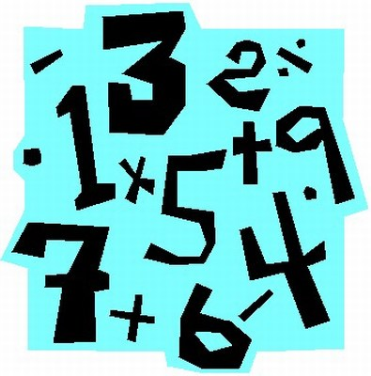 Спасибо за игру!!!
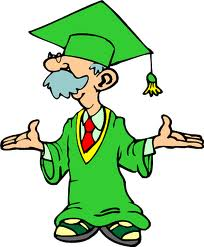